ABNS Changes: How Do They Affect ResidencyCurriculum and Requirements for Practice Data
Nelson  M. Oyesiku, MD, PhD, FACS
Al Lerner Chair, Neurosurgery, 
Professor, Neurosurgery & Medicine (Endocrinology)
Department of Neurosurgery
Emory University School of Medicine
Atlanta, GA, 


Past Chair, ABNS
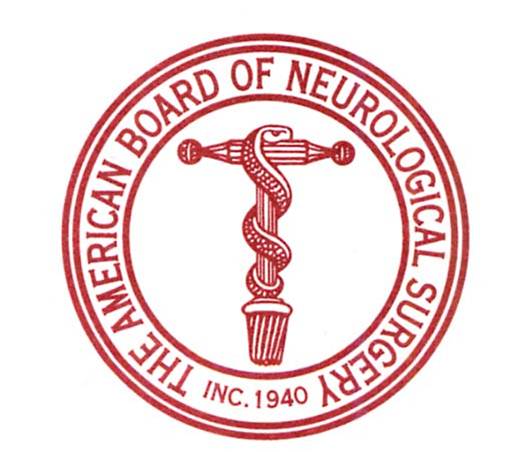 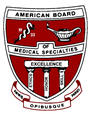 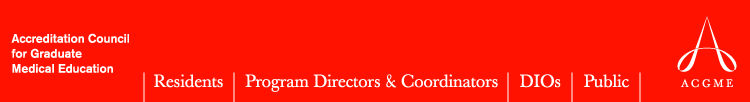 ACGME
ABMS
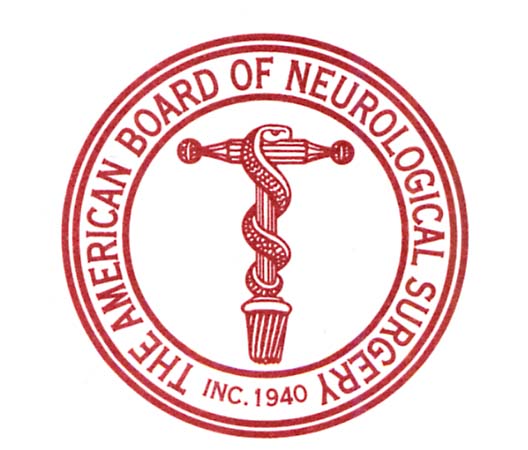 Residency Review Committee
 for Neurological Surgery
Certification, 
MOC
Accreditation
Residents and fully- 
trained Neurosurgeons
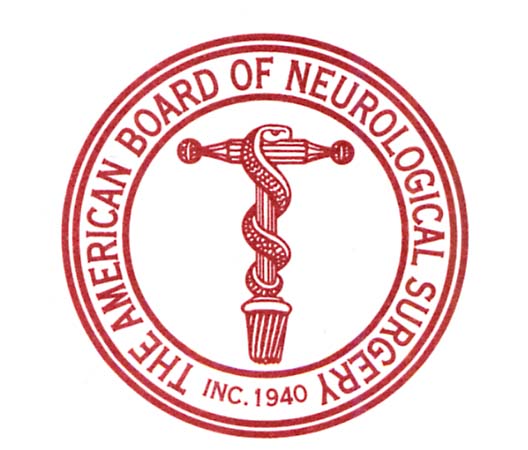 Residency Review Committee
 for Neurological Surgery
Maintenance of 
Certification
Training
Requirements
Primary
 Examination
Practice
 Assessment
Credentials
Assessment
Oral
 Examination
Issue
 Certificates
What ABNS Changes?
Training Requirements
Elective – Core Rotations
Primary Certification requirements
ABNS-SNS (CAST)
Portal
Case Logs – Case Minimums
Milestones
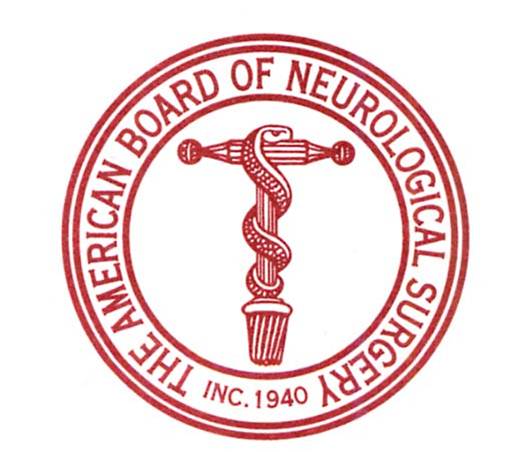 Training Requirements (aligned with RRC)
6 to 7 yr residency length conversion
During the first 18 Mo of Education - 3 Mo of Clin Neuroscience +  at least 3 Mo of Crit Care  applicable to the Neurosurgical Patient + 6 Mo of Structured Education in Gen Patient Care  
54 Mo of Clin NS Education. A minimum of 21 Months must occur at the Primary Clin Site
42 Mo of Operative Neurological Surgery of which 12 months as CR
The remaining months of the Program must be used for Elective Clin Educ and/or Research
Elimination  of TTP year
ABNS PRIMARY CERTIFICATION REQUIREMENTS
150 Current, Sequential Major Operative Cases, minimum of 3 Mo followup
Logging should commence 3 Mo into Practice
Must Submit For Orals Within 4 Yrs and Take Part 2 Within7 Yrs of Graduation
Oral Exam - 5 Point Grading Scale
Cranial, Spinal, Other Distributed in Each Hour
Elective – Core Rotations
Previously training obtained at another program (including foreign program) could be only be recognized as elective credit.
 The ABNS  now recognizes this training as counting for up to 12 months of the core 54 month requirement as long as this education occurred at an ACGME approved neurosurgery program.
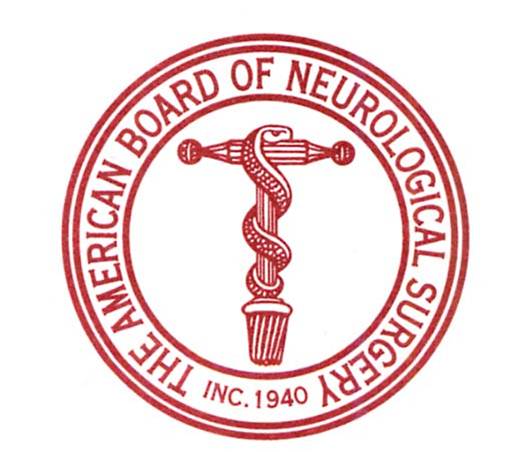 ABNS PRIMARY CERTIFICATION REQUIREMENTS
After Each Examination Minimum Passing Scores Are Established For Each Subject Domain
Must Pass All 3 – cranial/spinal and other
Approximately 50% Standardized Questions
May Fail 3 Times, NOT 2
All 3 Attempts Must Occur Within 7 Yrs of Graduation
ABNS-SNS (CAST)
The ABNS strongly supports the SNS proposal to recognize infolded fellowship training through the Society of Neurological Surgeons’ Committee on Accreditation of Subspecialty Training (CAST).
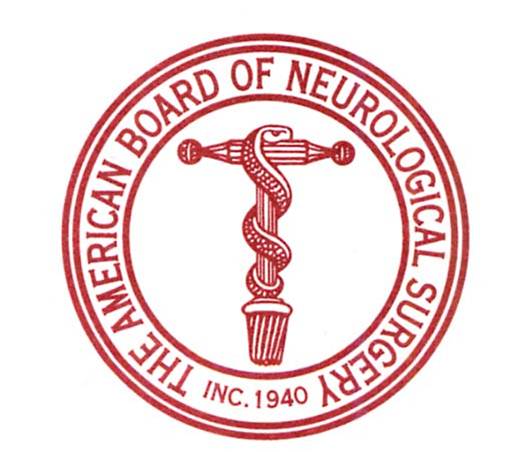 Portal
The ABNS strongly supports of the SNS proposal to recognize infolded fellowship training through the Society of Neurological Surgeons’ Committee on Accreditation of Subspecialty Training (CAST).   
Resident case logging
Primary certification case logging
MOC practice data – outcomes/PFP/benchmarking/quality improvements/recognition of focused practice
Case Logs – Case Minimums
The ABNS has adopted a requirement for certification that graduating residents satisfy a minimum number of key cases similar to that adopted by the ACGME in order to provide an objective assessment of having achieved surgical competency during residency training. The details are being arranged.
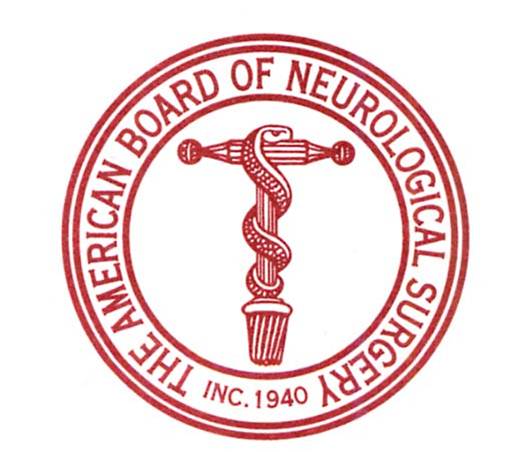 Milestones
The ABNS is considering a requirement for certification that graduating residents satisfy level 4 milestones similar to that adopted by the ACGME in order to provide an objective assessment of having achieved surgical competency during residency training. The details are being arranged.
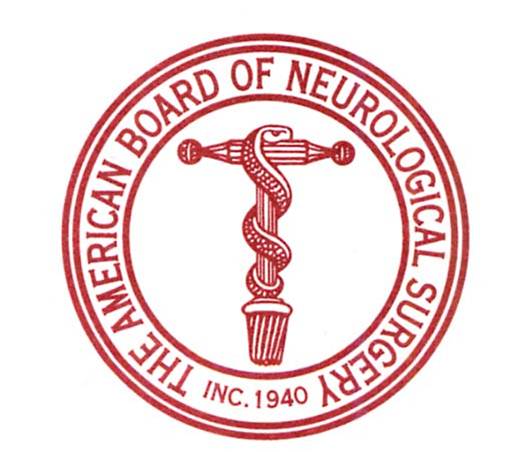